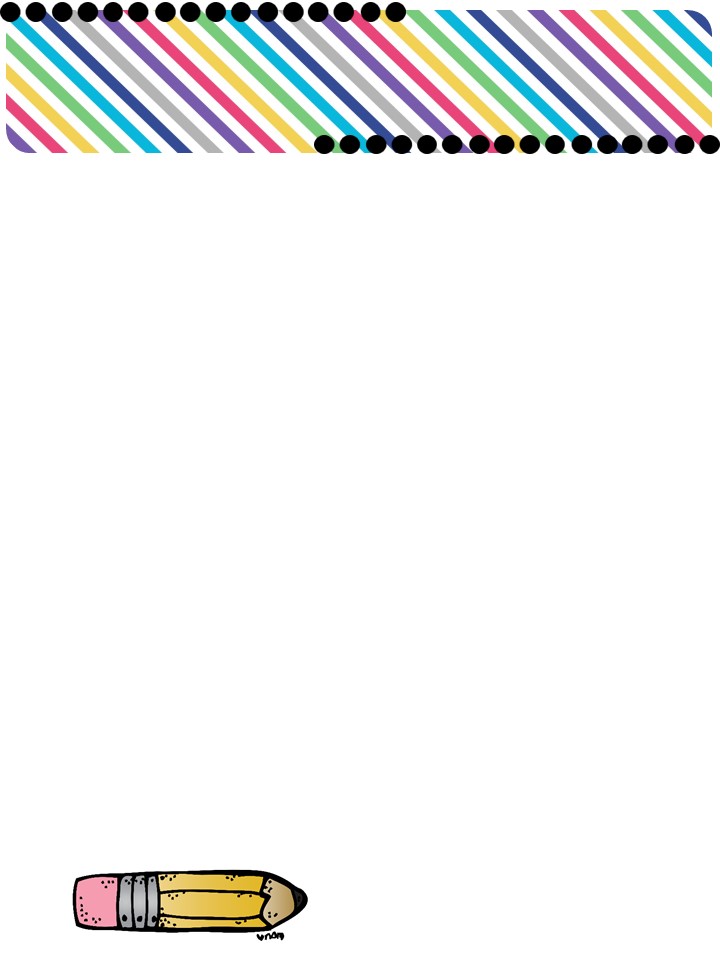 Classroom News!
November 5-16
Mrs. Amanda’s Class oakleya1@mckenzieschools.org
+
+
*
*
Mark Your
Calendar
A Peek At Our Week
Math:
Chapter 6: Fractions
Generate Equivalent Fractions
Compare Fractions Using Benchmarks
Compare and Order Fractions


Math Test: November 16

Science: Earth and Space
November 12: Veteran’s Day 
Program 1:00pm

November 14: Progress Reports

November 21-23 Thanksgiving Holiday
n
n
A Note from Your Teacher
.
Thank you for all the donations to our Tennessee basket and the donations sent to make our Fall Festival a success!
Remember
**MES-PTO Sonic Night-each Wednesday (5pm-8pm)
Always check your child’s folder.
Study Multiplication/Division Facts with your child each night.
z
z